CLASSIC ROADSIDE
Christchurch
Fitzgerald Ave - Waltham (IN)
PANEL ID: CHCH19-61
18,320No
Orientation:Physical Size:
Daily Visuals:Illuminated:
155°6 x 3m
This panel located on multi-laned arterial Fitzgerald Ave faces audiences heading into the CBD as well as those side-stepping the CBD en route north to Shirley, and east to Aranui. Businesses in the vicinity are predominantly automotive services and equipment hire. This location is a standout for audiences that visit Office Supplies, Department Stores, Big Box Retailers, Electronics Stores and more (LANDMARKS ID).
Find on Google Maps
Find on Google Maps
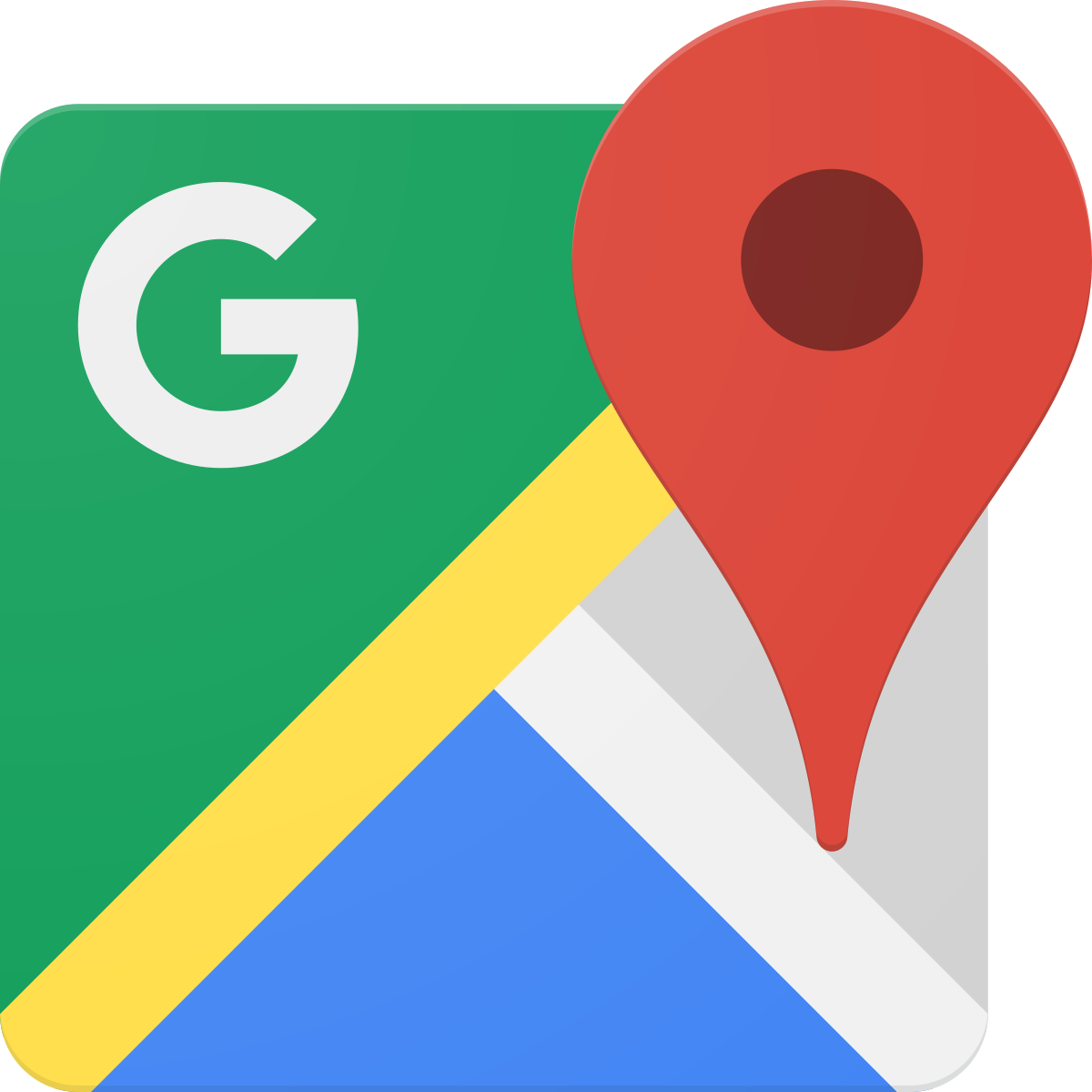 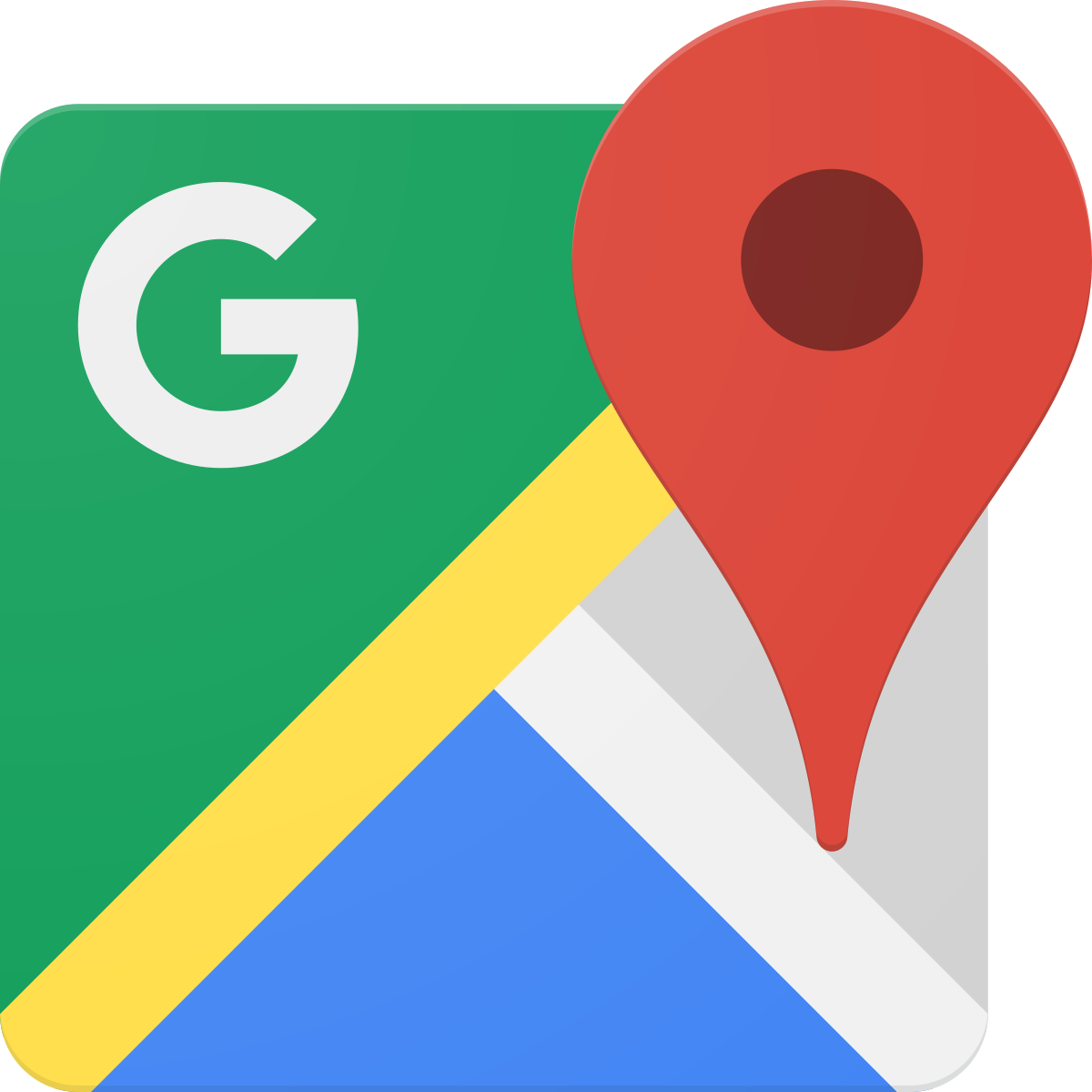